TrueErase:  Per-file Full-data-path Secure Deletion for Electronic Storage
Sarah Diesburg  Christopher Meyers  Mark Stanovich 
 Michael Mitchell  Justin Marshall  Julia Gould  
An-I Andy Wang
Florida State University

Geoff Kuenning
Harvey Mudd College
Overview
Problem
People want to delete sensitive info on storage
But, existing methods may                                            not work or easy to use
Solution  
TrueErase brings                                                        backward-compatible                                  deletion to the average user
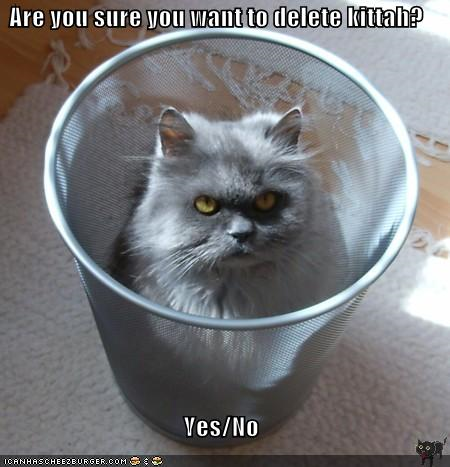 2
Motivation
Amount of stored, sensitive data is growing 
Financial & customer info
Trade secrets
Usernames
Passwords 
Correspondence
Personal media files
3
[Ven11]
Problem
Normal file deletion leaves data behind
Even formatting the device may not erase data
E.g., MSDOS format removes < 0.1% of data
Secure-deletion solutions are designed to irrecoverably delete information
Must delete both data and metadata, which is information about the data such as file name
4
Existing Solutions
Device- or partition-wide secure deletion
Inflexible and may not work on some media
Per-file solutions
Many solutions are incomplete
Encryption-based solutions
Need to delete per-file keys
Encryption schemes may expire 
Generally do not work with average users or different combinations of file systems and storage media (e.g., disks, thumb drives)
5
[Die08, Wei11, CWE12]
Why Per-file?
Assists with
Selective destruction of expired data (client data, government policies)
Deleting temporarily shared trade secrets
Immediate destruction of sensitive data (military)
Disposing of media in one-time-use applications
May be performed without turning off computer or disrupting storage access
Follow user expectations of delete
6
Why is it hard?
Storage components do not share info
Low-level components have no notion of files
Intrusive to expand interfaces
Must retrofit secure deletion into the entire storage data path
With legacy optimizations
applications
file system
storage 
management
storage
7
Why is it hard?
Legacy storage components have no existing mechanisms to delete file data
May require extensive changes to legacy components
How do we know if our solution works?
What is the structure of various corner cases?
What if a crash occurs during deletion?
8
Our Focus
Dead forensic attacks on local storage
Occur after the computer has been shut down properly
Future work:  backups, compromised systems, covert channels, memory attacks
Strong assumptions to simplify solution
Uncompromised, single-user, single-file-system, non-RAID, non-distributed system
9
Research Question
Under the most benign environments
What can we design and build to ensure that the secure deletion of a file is honored? 
Throughout the legacy storage data path

Missing/complimentary piece to support other secure-deletion solutions
Encryption-based solutions
Tainting-based solutions
10
Approach
Use a parallel data path to pass file deletion information to lower storage components
Leaves original data flow unmodified
Backward compatible with legacy optimizations
When in doubt, handle deletion securely
Simplifies hard corner cases
Avoid storing persistent states
No need to recover them after crashes
11
TrueErase Framework Overview
User model sets files for secure deletion
Components report secure-deletion info to TAP module
Storage management query TAP for info and issue secure-deletion commands
applications
user model
file system
TAP
storage 
management
secure-deletion 
commands
storage
12
User Model
Use secure-deletion bit or extended attributes 
Specify files/dirs for secure deletion
Too expensive to delete all files securely
Compatible with legacy applications
With some deviations
applications
user model
file system
TAP
storage 
management
secure-deletion 
commands
storage
13
User Model
Backwards-compatible semantics
‘chattr +s’
New files within a folder inherit permissions of folder
Some deviations
Once marked sensitive, always sensitive
Name handling
14
Name Handling Deviation
Legacy file-permission semantics




If we were to use these semantics…
Sensitive status may bubble up to the root
file
i-node
dir 
i-node
permission
file
data
15
[Speaker Notes: Dotted lines?]
Name Handling Deviation
Legacy file-permission semantics



TrueErase’s sensitive status
file
i-node
file
i-node
dir 
i-node
dir 
i-node
permission
sensitive
status
file
file
data
data
16
[Speaker Notes: Dotted lines?]
Type/Attribute Propagation (TAP) Module
File system reports pending updates
Uses global unique IDs to track versions
Tracks only in-transit soft states
Can be reconstructed
applications
user model
file system
TAP
storage 
management
secure-deletion 
commands
storage
17
What information to track?
Deletions, but this info is not enough…
At the secure-deletion time
Same location of a file may be updated couple times
Metadata may not reference old versions anymore
Unless all updates are tracked
TrueErase deletes old versions as updates occur
Secure deletion + update = secure write
Tracks all in-transit updates for verification
18
Tracking:  how hard can it be?
Cannot rely on storage data structures, IDs, and memory addresses due to reuse
Complicated by various access granularities 
Also versions of storage requests in transit
Used memory page IDs and physical storage sector number to form globally unique IDs
Reset at page allocation time
Reused page holding different versions of a sector has different IDs
19
How to interact with TAP?
Report_write() creates a tracking entry
Report_delete() associates deletion info to a tracking entry
Report_copy() clones a tracking entry and transfers deletion info
Check_info() retrieves deletion info
Cleanup_write() deletes a tracking entry
20
Crash Recovery
Journaling file system protects secure-deletion attributes
During recovery, apply secure ops for all
Even for data and metadata of non-sensitive files
Securely wipe the journal 
And sensitive info not yet referenced by the file system
21
Enhanced Storage-management Layer
Can inquire about file-system-level info
Added secure-deletion commands for various media
Issue erase command for flash; write random 0s and 1s for disk
Encryption-free
applications
user model
file system
TAP
storage 
management
secure-deletion 
commands
storage
22
Properties of NAND Flash
Erasure is slow
Reads/writes in flash pages (e.g., 2-8 KB)
Deletes in flash blocks (e.g., 64-512 KB)
Consisting of contiguous pages
Unlike disks, no in-place updates 
Flash block containing the page needs to be explicitly erased before being written again
In-use pages are moved elsewhere
23
To Overcome Flash Property Challenges
To optimize performance
A storage-management component remaps an overwrite request to an erased empty page
Old page may stick around
24
NAND Update Example
Flash block
Suppose we have a flash block
25
NAND Update Example
Flash page
Each block is divided into flash pages
26
NAND Update Example
a
b
c
d
e
f
g
h
i
j
k
l
m
n
o
p
q
r
Suppose pages already have some data
27
NAND Update Example
z
a
b
c
d
e
f
g
h
i
j
k
l
m
n
o
p
q
r
Suppose we want to overwrite a page 
But no in-place overwrites allowed!
28
NAND Update Example
a
b
c
d
e
f
g
h
i
j
k
l
m
n
o
p
q
r
Flash allocates a new flash block with pre-erased pages
29
NAND Update Example
z
a
b
c
d
e
f
z
g
h
i
j
k
l
m
n
o
p
q
r
Flash then writes the new data to the new page while marking the old page as invalid
30
TrueErase NAND Secure-deletion Commands
Flash interface only accepts reads and writes
Not erases!
We expand the flash interface for two new commands
Secure_delete()
Secure_write()
31
TrueErase NAND Secure-deletion Commands
Secure_delete(pages)
Copies other in-use pages from the current flash block to elsewhere 
Issue erase command on the current block
Secure_write(page)
Write the new page 
Call Secure_delete() on the old (if applicable)
32
Internal Reorganization (Garbage Collection)
Problem
No respect for file boundaries, sensitive status
Solution:  store sensitive-status bit in per-page control areas
Used to enforce secure-deletion semantics during  internal flash reorganization
33
File-system-consistency Properties and Secure Deletion
Pointer-ordering property ensures that data block in memory is written to storage
Before referencing metadata block is written to storage
34
Without Pointer-ordering Property
applications
file system
TrueErase
storage 
management
storage
35
Without Pointer-ordering Property
file A’s
metadata
applications
data
Non-sensitive
file system
TrueErase
storage 
management
memory
storage
storage
36
Without Pointer-ordering Property
file A’s
metadata
applications
data
file system
TrueErase
storage 
management
file A’s
metadata
memory
storage
storage
data
37
Without Pointer-ordering Property
applications
file system
TrueErase
storage 
management
file A’s
metadata
memory
storage
storage
data
38
Without Pointer-ordering Property
file B’s
metadata
applications
data
Sensitive
file system
TrueErase
storage 
management
file A’s
metadata
memory
storage
storage
data
39
Without Pointer-ordering Property
file B’s
metadata
applications
data
data
file system
TrueErase
storage 
management
file A’s
metadata
memory
storage
Non-secure deletion of A can be applied to B’s block
storage
40
Pointer-ordering Property
file A’s
metadata
applications
data
file system
TrueErase
storage 
management
memory
storage
storage
41
Pointer-ordering Property
file A’s
metadata
applications
data
data
file system
TrueErase
storage 
management
Data blocks are propagated first
memory
storage
storage
42
Pointer-ordering Property
Need to turn off storage built-in cache to prevent reordering 
Or issue device-specific flush commands

Need to handle crash at this point 
Remove orphaned sensitive blocks at recovery time
file A’s
metadata
applications
data
data
file system
TrueErase
storage 
management
memory
storage
storage
43
Pointer-ordering Property
file A’s
metadata
applications
data
data
file system
TrueErase
storage 
management
file A’s
metadata
memory
storage
storage
44
Pointer-ordering Property
Does not mention what happens to freed in-memory sensitive data blocks
Those blocks can be flushed to storage without file system knowing what is going on
They must not undo our secure deletion
45
File-system-consistency Properties and Secure Deletion
Reuse-ordering property ensures that a freed block will not be reused 
Before its free status is written to storage
Implications for a secure deletion operation
Until the free status is written, we can
Perform secure operations on the block
Be guaranteed that the block will not change it’s status (file ownership or type)
46
File-system-consistency Properties and Secure Deletion
Non-rollback property ensures that older versions will not overwrite newer versions on storage
Implications a secure-deletion operation
Secure-deletion operation and normal updates will be applied in the correct order
47
Structure of Corner Cases
Ensuring that a secure deletion occurs before a block is persistently declared free
Hunting down stored sensitive blocks left behind after a crash 
Making sure that non-secure deletion is not applied to the secure file
Making sure that a securely deleted block is not overwritten by an old, secure unreferenced block
Handling versions of requests in transit
48
Implementation &Verification
Prototyped under Linux, for disk and flash
~12K lines of code (1,700 at the kernel level)
Used ext3, which holds consistency properties
Inserted ~60 TAP calls to the legacy code
Core framework component verified via model-checking-like methods and two-version programming
Systemically verified 10K unique states and 2.7M state transitions
Include the cases for common crashes
49
[Siv05]
Other More Details
Interchangeable user-level/kernel-level development framework
Flash performance optimizations
Verification framework
50
Flash Storage Evaluation
Evaluated using OpenSSH compilation and modified PostMark benchmarks
OpenSSH:  1.6x slowdown when 27% files marked sensitive under openbsd-compat directory
PostMark:  3.4x slowdown when first 5% files marked sensitive
Performance comparable to other works that involve tailored and extensive system changes
51
[Jou06, Kat97, Wei11]
Related Work
52
Columns: F. per-file; E.  encryption-free; D.  data-path-wide; S. storage-medium-agnostic; L. limited changes to legacy code; M.  securely delete metadata; C.  handle crashes
Future Work
Use TrueErase as a building block for more advanced secure-deletion methods
Incorporate encryption and tainting
Handle additional threat models
Distributed environments
TAP framework can be used to explore other data-path-wide capabilities
Performance optimizations
Improve reliability
53
Lessons Learned
Retrofitting security features is quite complex
Need to know the entire the data path 
File-systems-consistency properties crucial to make verification tractable
Propagating information is tricky
Especially in the face of asynchrony
Important to keep legacy flow intact
Allow secure-deletion operations be defined at the storage-management layer
54
Lessons Learned
Tracking information can be challenging
Unlike network, in-transit requests can be cancelled and consolidated
Tracking granularities vary throughout
Metadata blocks can be shared
Non-sensitive access can bring sensitive info into memory
Hard to gain raw flash access for research and development
Vendors should find ways to make HW more open
55
Conclusion
We have designed, implemented, evaluated, and verified a secure-deletion solution that
Irrecoverably deletes file data and metadata
General and backward-compatible to different storage types and popular file systems
Acceptable performance
Systematically verified (rare in existing solutions)
Handles common crashes
56
Acknowledgements
National Science Foundation
Department of Education
Philanthropic Educational Organization
Florida State University Research Foundation
57
Questions?
58